Veterans Restorative Justice Act Procedure (VRJA)Ryan Else
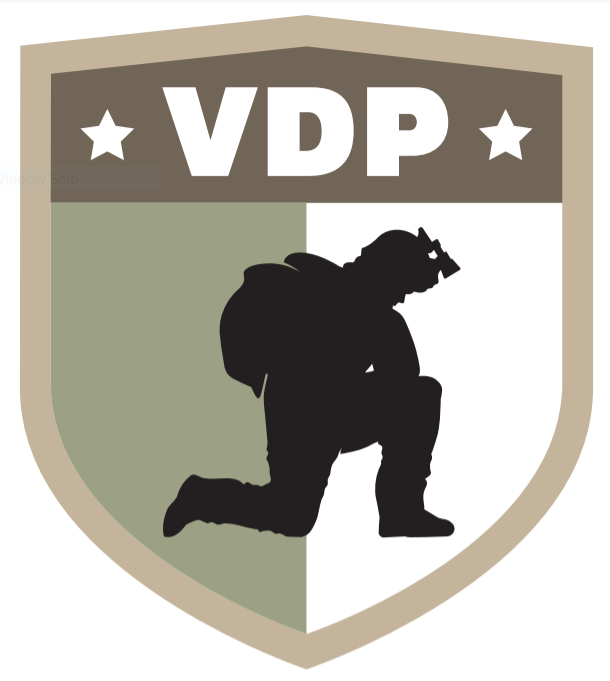 1
1
1
1
Overview of VRJA – Minn. Stat. § 609.1056
Eligibility
Determining if Your Veteran Defendant is Eligible
Applicable Condition: PTSD, TBI, Sexual Trauma, Mental Health Condition
The Condition Was Caused by Military Service
The Offense was the Result of Condition
Offense Eligibility
Eligible for Stay of Adjudication
Eligible for Departure
Supervision and Treatment Options
End of Supervision Hearing: Earning Discharge and Dismissal
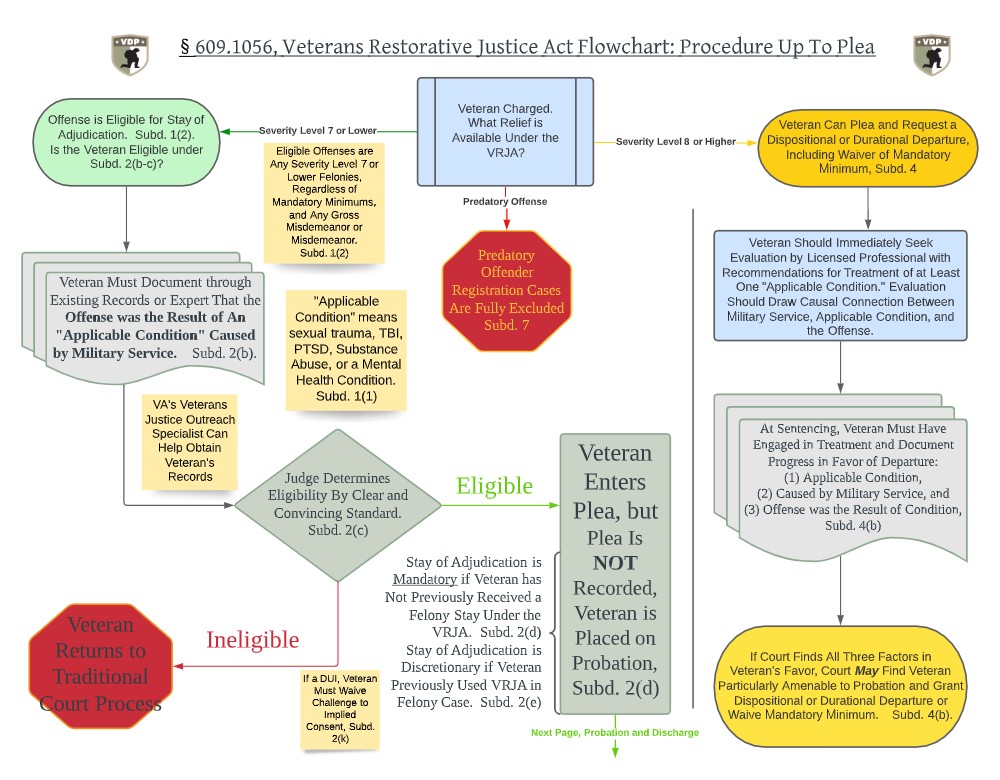 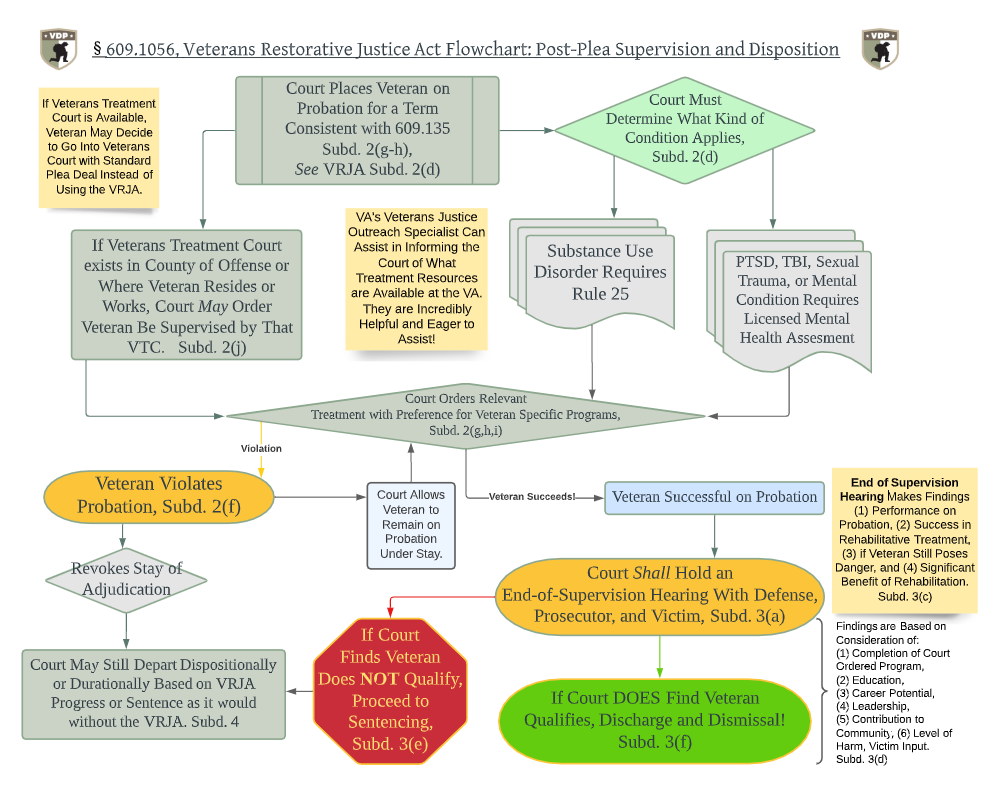 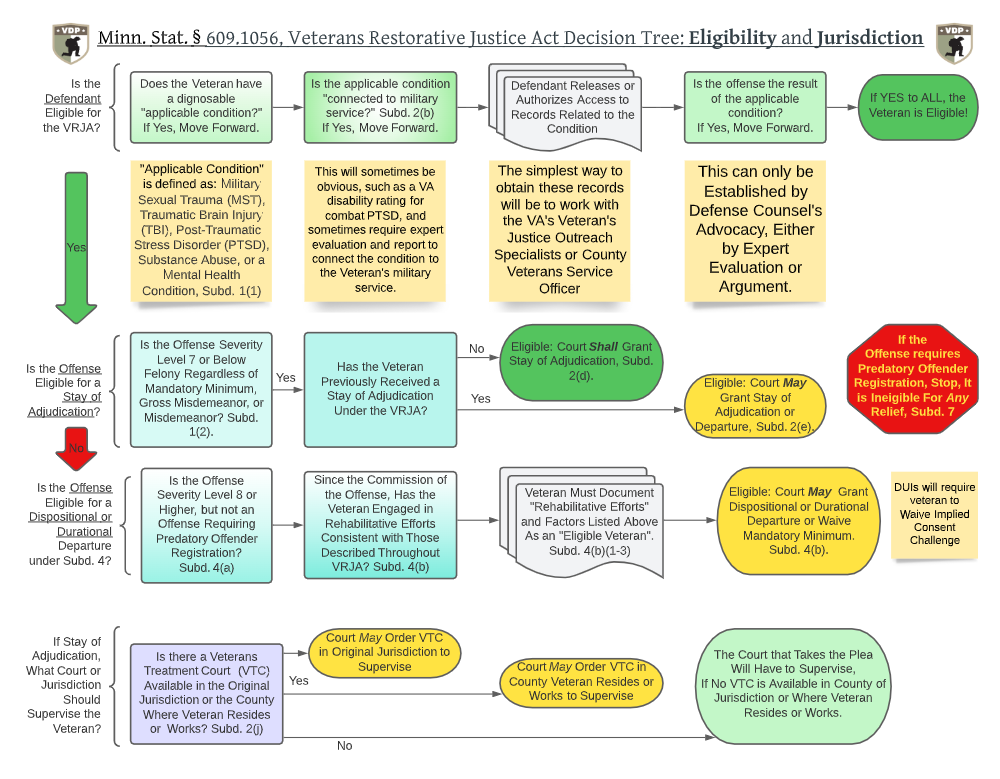 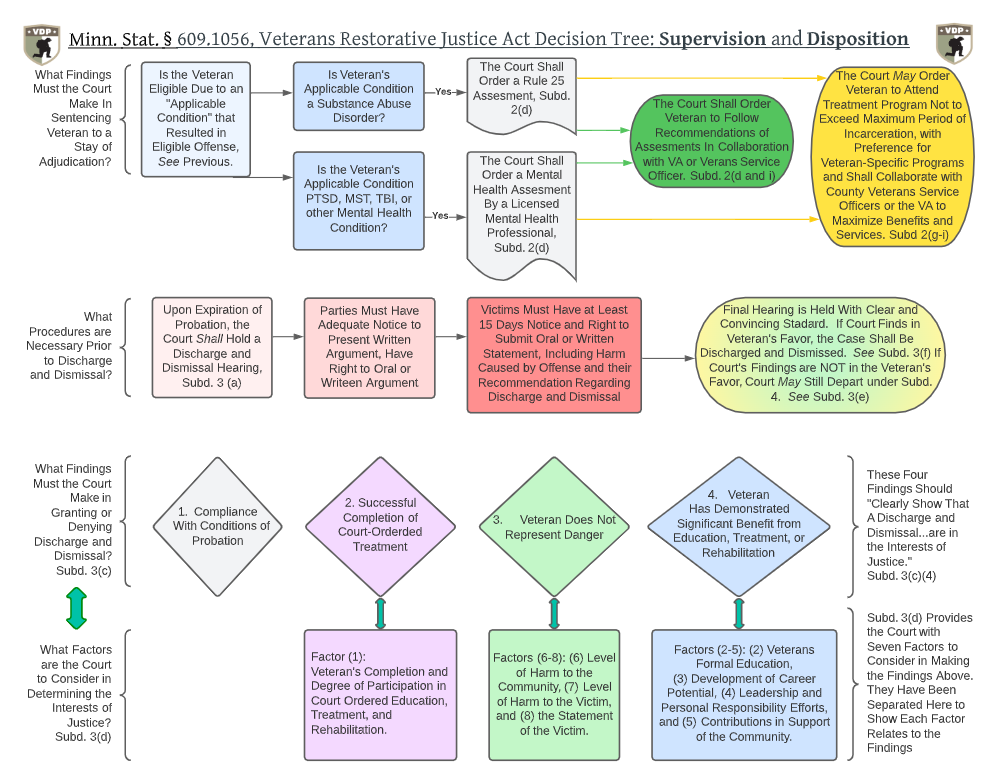 Questions?Feel Free to Contact Ryan Else at ryan.else@VeteransDefenseProject.org